BCS Level 3 Award in Principles of Coding
QAN 603/0762/6
Introduction
Hi
Mark Higgins – Senior assessor trainer
Emma Littlefair – Lead assessor trainer

In the computing field for over 20 years

Mark.higgins@gloscol.ac.uk
Emma.littlefair@gloscol.ac.uk
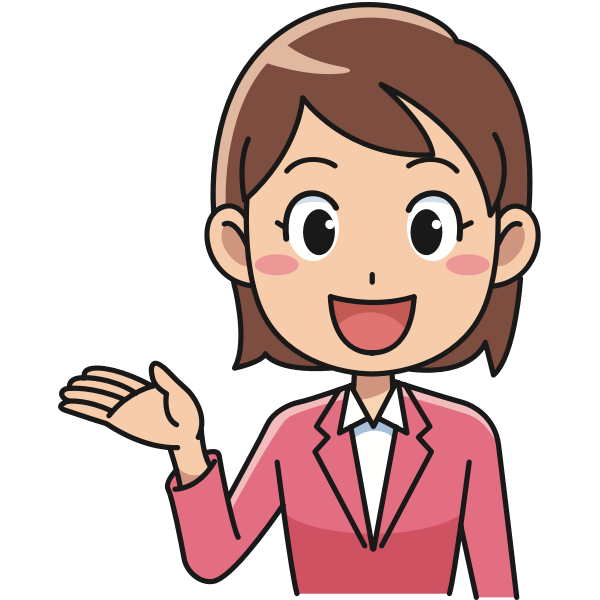 Where to find stuff
Wiki – gloscolapprenticeships.co.uk/appWiki/doku.php
You will need a password to access certain areas:
Username: ApprenticE
Password: ADAApprentice2022
Email: mark.higgins@gloscol.ac.uk
Syllabus
Monday
Programming Languages (10%, K1)
2. Programming Languages (10%, K1)
Before we start… Types of programming languages
There are two types of programming languages
Interpreted and compiled
How the web works
The Front end
The Front End is the term given to what the user interacts with. 
This could be a web page or a mobile app or some kind of desktop application on your computer.
A web page front end is usually made up of 3 things:
HTML 
CSS
JavaScript
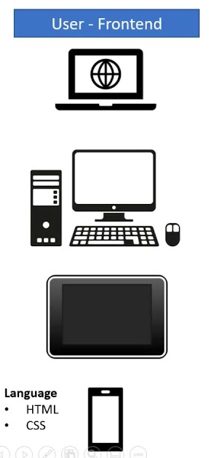 The Back end
The back end is the computer program the front end talks to. 

The back end provides all the ‘Business Logic’ – this is the actual work that your application does. 

In a banking application, the back end would access your customer records from the database and make a decision about whether to give you a loan to buy a car.

Back end applications are often written in Java
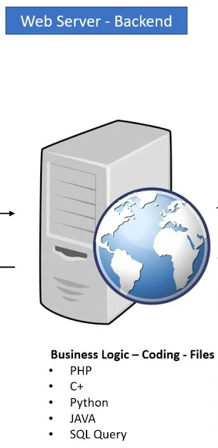 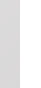 The Database
Think of a database as your memory
It is a computer application used to organise and store huge amounts of data
Databases are used to store many different types of information, such as:
Customer names and addresses
Order details
Product catalogue
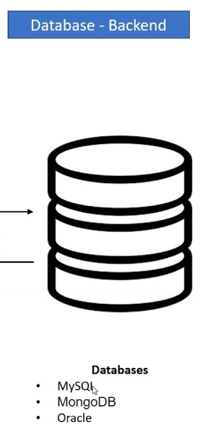 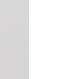 Back to the front end…
Remember, the front end pages of a web site can be made using a combination of three elements:
HTML
CSS
JavaScript
Back to the front end…
HTML
Stands for 
Hyper
Text
Markup
Language

HTML gives you the skeleton of your web pages.
The content (copy) for your webpage would by managed by the HTML
Back to the front end…
CSS
Stands for 
Cascading
Style
Sheets
Language

CSS gives you the presentation (colours, fonts, etc) of your web pages, how you make the pages and site look great
Back to the front end…
JavaScript
JavaScript is an interpreted Scripting Language and is used to make your website interactive. 
Remember, an interpreted language is processed line-by-line, not all at once. 
By interactive we mean it makes the website “Do Stuff!”
By “Do Stuff!” we mean web page elements such as pop-ups and check the correct type of data has been entered on a form (e.g. an email address instead of a telephone number)
Now the back end…
Java is one of many different types of back end programming language
Java is compiled programming language
Remember, compiled means all our instructions are turned in to machine code in one go, not line-by-line 
This is a simple java program that prints “hello javatpoint” to the screen.





Note the use of {} and terms such as ‘public’, ‘class’, ‘static’ and ‘void’ – if you see these you know it could be java!
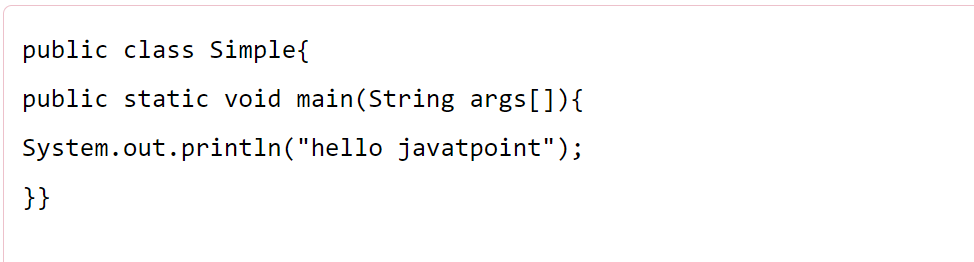 Hypertext Markup Language (HTML)
HTML stands for Hyper Text Markup Language
HTML describes the structure of Web pages using markup
HTML elements are the building blocks of HTML pages
HTML elements are represented by tags
HTML tags label pieces of content such as "heading", "paragraph", "table", and so on
Browsers do not display the HTML tags, but use them to render the content of the page
Example
<!DOCTYPE html>
<html lang="en">
<head>
	<meta charset="UTF-8">
	<meta name="viewport" content="width=device-width, initial-scale=1.0">
	<title>Welcome</title>
</head>
<body>
	<h1>
		Welcome
	</h1>
	<p>If you can see this, you have successfully found Kristen's website</p>
</body>
</html>
JavaScript (JS)
JavaScript is used to provide interactive features to a web page
It is a dynamic programming language
It adds behaviour to your web page
It is embedded within the HTML code
Some things we can do the in JavaScript:
Form validation
Calculations
Animations
Load images
JavaScript (JS)
JavaScript is a scripting or programming language that allows you to implement complex features on web pages
Displays timely content updates, interactive maps, animated 2D/3D graphics, scrolling video jukeboxes, etc. — you can bet that JavaScript is probably involved
Runs in the browser
Java
Java is NOT the same as JavaScript

Java is usually used by companies to create large complex systems, such as a HR systems for managing employees, or a CRM system for managing customers. 

You could create the ‘front end’ web page using HTML, CSS and JavaScript, which would connect to the ‘back end’ application, which could be written in Java.

Think of the relationship between Java and JavaScript like Car and Carpet

JS is a full on Object Oriented Programming language
Java
Java is usually used by companies to create large complex systems, such as a HR systems for managing employees, or a CRM system for managing customers. 

You could create the ‘front end’ web page using HTML, CSS and JavaScript, which would connect to the ‘back end’ application, which could be written in Java.

Think of the relationship between Java and JavaScript like Car and Carpet

JS is a full on “Object Oriented” programming language
Create a folder on your computer called Digital Marketer
Open it and add another folder called website01
Within the website01 folder add three more folders as per the image below
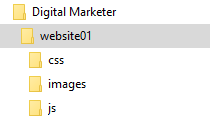 A webpage – A HTML Basic Document
Start HTML
<html>
	<head>
		<title>Document name goes here</title>
	</head>
	<body>
		Visible text goes here
	</body> 
</html>
Header information
Page information
[Speaker Notes: http://www.w3schools.com/html/html_elements.asp]
HTML tags
Notepad
Create your first webpage using Notepad
The body text should include your name in bold
Save the file as "mypage.html".

Press F12 to preview in browser
W3C rules
HTML not case sensitive but lowercase is recommend
Tags should usually have closing tags
<p></p>
<br />
HTML Basic Formatting
<html>
	<head>
		<title>Document name goes here</title>
	</head>
	<body>
		<b>My first Webpage</b> by Joe Blogs
	</body> 
</html>
Add Italic here
Add Bold
[Speaker Notes: http://www.w3schools.com/html/html_elements.asp]
Headings
Headings are defined with the <h1> to <h6> tags. 
<h1>This is a large heading</h1>
<h2>This is a heading</h2>
<h3>This is a heading</h3>
<h4>This is a heading</h4>
<h5>This is a heading</h5>
<h6>This is a small heading</h6>
HTML automatically adds an extra blank line before and after a heading.
HTML Basic Formatting
<html>
	<head>
		<title>Document name goes here</title>
	</head>
	<body>
		<h1>This is a large heading</h1>
		<h2>This is a heading</h2>
		<h3>This is a heading</h3>
		<h4>This is a heading</h4>
		<h5>This is a heading</h5>
		<h6>This is a small heading</h6>
	</body> 
</html>
[Speaker Notes: http://www.w3schools.com/html/html_elements.asp]
HTML Basic Paragraphing
<html>
	<head>
			<title>Document name goes here</title>
	</head>
	<body>
			<hr>
			<p>Paragraphs have a blank space before and after the text</p>
			<p>This is useful to distinguish section of text</p>
			<b>Sometimes extra <i>line breaks</i> are not needed</b>
			<br />A simple <i>Line Break</i> can be used here
			<br />Note it does not need a closing tag
	</body> 
</html>
[Speaker Notes: http://www.w3schools.com/html/html_elements.asp]
Tags and Attributes
Some tags can have extra parameters (attributes)
An attribute provides extra formatting functionality
Not all tags allow attributes

<tag attribute=“parameter”></tag>
Alignment (Horizontal)
Alignment defines the positioning of text
<html>
	<head>
		<title>Document name goes here</title>
	</head>
	<body>
		<h1 align=‘center’>This is a large heading</h1>
		<h2 align=‘left’>This is an h2 heading</h2>
		<h3 align=‘right’>This is an h3 heading</h3>
		<h4 align=‘justify’ >This is an h4 heading</h4>
	</body> 
</html>
Paragraph alignment
<p align=“center”></p>
Background attribute
Defining a background colour in the body tag
<body bgcolor=‘#000000’> (This is deprecated)
<body bgcolor=‘rgb(0,0,0)’>
<body bgcolor=‘black’>

Defining a background image
<body background="www.images.com/clouds.gif">

Note W3C has deprecated bgcolor, background attribute in latest versions of HTML (HTML 4 and XHTML) – use CSS instead.
Colours
256 * 256 * 256 = 16 777 216
http://www.computerhope.com/htmcolor.htm
[Speaker Notes: http://www.w3schools.com/html/html_colors.asp
Initially web sites could only use web safe colours. These were 216 colours for VGA displays. With x11 came the opportunity to expand into 16 bit (high colour) and 24 bit (True Colour). Each hex value corresponds to the red, green and blue shades. Can use a shortcut if the values are similar, e.g. #C0C0C0 can be represented as #C0.]
Font tag
Format font
<font face="Verdana">text</font>

Format font and size (size is 0-7, not scaled in points)
<font size="2" face="Verdana">text</font>

Format  colour
<font color="#c0c0c0">text</font>
Note W3C has deprecated the font attribute in latest versions of HTML (HTML 4 and XHTML).– use CSS instead.
[Speaker Notes: W3C has deprecated font attribute in latest versions of HTML (HTML 4 and XHTML) – use CSS instead.]
Inserting Hyperlinks
The HTML <a> tag defines a hyperlink. It has the following syntax:
<a href="url">link text</a>

The most important attribute of the <a> element is the href attribute, which indicates the link's destination.
The link text is the part that will be visible to the reader.
Clicking on the link text, will send the reader to the specified URL address.

Examples
This example shows how to create a link to W3Schools.com:
<a href="https://www.w3schools.com/">Visit W3Schools.com!</a>
You can also link to internal pages
<a href=“homepage.html”>Home</a>

Add an external link to you practice page !
CSS
Objectives
Understand:
Basic CSS features
Implementing CSS
Online resources
http://www.w3schools.com/css/
What is CSS
CSS stands for Cascading Style Sheets 
CSS 
Applies styles to a document
Styles define how to display HTML elements
Easy to update an entire webpage and website
Control the layout of multiple pages at once
Expandability
Improved formatting
Why not still use HTML
HTML was originally used to define context
Netscape and Internet Explorer evolved HTML
Difficult to separate context from presentation
HTML is limited for presentation techniques
Organisation is limited to table structure
Implementing CSS
CSS attributes can be placed either:
Inline – CSS code mixed into the HTML code
Internal/embedded – CSS code is within a HTML document
External (linked) - a separate imported CSS file
Inline
CSS code mixed into the HTML code
Simple to update CSS
Useful to override some other style definition by embedded or external CSS
Simple changes have to be reciprocated through each occurrence
<p style="color: sienna; margin-left: 20px">This is a paragraph</p>
Internal/embedded
<html>
<head>
<style type="text/css">
	hr {color: blue}
	p {margin-left: 20px}
</style>

</head>
<body>
<p>My paragraph</p>
</body>
</html>
CSS code is within a HTML document
No separate file
Written as part of the <head> tag
Only affects one page
External
A separate imported CSS file
One change modifies all pages
Most powerful type of style sheet
Single style sheet formats many pages
CSS file
Products webpage
Home webpage
Contact webpage
[Speaker Notes: 0]
Cascading Order
Styles can be implemented in multiple places – external, internal, inline
Which style will take priority?
Browser default (highest priority)
External style sheet 
Internal style sheet (inside the <head> tag) 
Inline style (inside an HTML element) (NEXT Highest priority)

Inline will override all other CSS styles
JavaScript
JavaScript is the world's most popular programming language.
JavaScript is the programming language of the Web.
JavaScript is easy to learn

Javascript can also be accessed from a file similar to external CSS files

<script src="file.js" type="text/javascript"></script>
JavaScript
Why Study JavaScript?
JavaScript is one of the 3 languages all web developers must learn:
   1. HTML to define the content of web pages
   2. CSS to specify the layout of web pages
   3. JavaScript to program the behavior of web page
JavaScript
http://www.w3schools.com/js/
http://www.w3schools.com/jsref/
JavaScript – Try this in notepad and save as js.html
This example "finds" an HTML element (with id="demo"), and changes the element content (innerHTML) to the date


<!DOCTYPE html>
<html>
<body>

<h2>My First JavaScript</h2>

<button type="button"
onclick="document.getElementById('demo').innerHTML = Date()">
Click me to display Date and Time.</button>

<p id="demo"></p>

</body>
</html>
Try this
For another example, follow this link:
https://www.w3schools.com/js/tryit.asp?filename=tryjs_intro_lightbulb
Manipulating Data in JavaScript
You can use JavaScript to achieve much more than popping up dialog boxes. 
JavaScript gives you the opportunity to define and use variables, work with date and time, arithmetic, and control your program’s flow with loops and make decisions based on user input.

Variables can be thought of as a cardboard box
You create the box and can store different things in the box
Variables
Variables can be numeric
		var speedlimit = 55;
		var speed = 73;
Variables can be text based:
var firstname = 'Peter'
var lastname = 'Smith';
Variables in JavaScript
All JavaScript variables (remember - cardboard boxes!) must be identified with unique names.
These unique names are called identifiers.
Identifiers can be short names (like x and y) or more descriptive names (age, sum, totalVolume).
The general rules for constructing names for variables (unique identifiers) are:
Names can contain letters, digits, underscores, and dollar signs.
Names must begin with a letter
Names can also begin with $ and _ (but we will not use it in this tutorial)
Names are case sensitive (y and Y are different variables)
Reserved words (like JavaScript keywords) cannot be used as name
Boolean - JavaScript booleans can have one of two values: true or false – Try this
<!DOCTYPE html>
<html>
	<body>
		<p>Display the value of Boolean(10 > 9)</p>
		<button onclick="myFunction()">Try it</button>
		<p id="demo"></p>
		<script>
			function myFunction() {
  				document.getElementById("demo").innerHTML = Boolean(10 > 9);
			}
		</script>
	</body>
</html>
Statements
JavaScript Statement Identifiers
JavaScript statements often start with a statement identifier to identify the JavaScript action to be performed.
Statement identifiers are reserved words and cannot be used as variable names (or any other things).
The following table lists all JavaScript statements:
Validation
Event Handlers
Often you want your JavaScript code to be executed because something specific has occurred
To achieve these effects you use special interfaces provided by the browser and known as event handlers. 
Event handlers allow you to call JavaScript methods automatically when certain types of events occur.
Event Handlers
Consider the following code:

<form>
	<input type=”button” value=”Click Here” onClick=”alert(‘Thanks for clicking!’)”>
</form>

Here we capture the action of the user clicking the button, using the onClick event handler. When the user’s click is detected, the script carries out the instructions listed in the onClick attribute of the input tag:
onClick=”alert(‘Thanks for clicking!’)”
Other Event Handlers
Including JavaScript in HTML Pages
We can include as many <script>…</script> tags in our page as we need. However, we must pay some attention to where in the document they are placed.

JavaScript commands are executed in the order in which they appear in the page.

JavaScript can also be added to the head section of the HTML page but JavaScript is usually now added at the bottom of HTML pages.
Including JavaScript in HTML Pages
Saving JavaScript into external files allows them to shared by different web pages without having to retype any code. 

It also makes them easier to maintain because the latest version is automatically linked into the calling HTML page each time that page is requested.

It is possible to build up substantial JavaScript libraries in this way, linking them into web pages when their particular functions are required.
Tuesday
Interaction and Compatibility of Code on Different Platforms (25%, K2)
Syllabus
Appreciation of Logic (10%, K2)
In this topic, learners will understand and develop an appreciation of logic. 
The successful Apprentice should be able to:
1.1  Understand the basics of logic in computation and of logic gates.
 And
Or
Not
Binary
Binary is used in a computer because it has a definite state
On
Off
Represented by ones and zeros
1001 – represents the number 9
01100101 - represents the letter e
All data that we want a computer to process needs to be converted into this binary format.
Binary
Understand the basics of logic in computation and of logic gates
Logic gates are used in computers to perform certain functions
There are three main logic gates to consider:
AND
OR
NOT
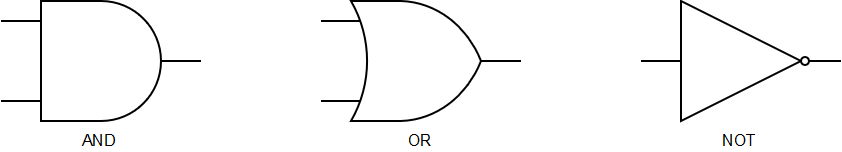 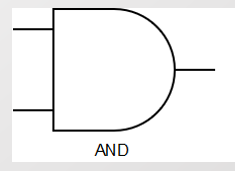 AND
Go to the store and buy me an apple AND a pear
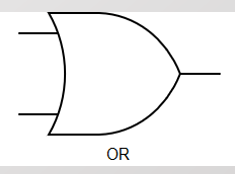 OR
Go to the store and buy me an apple OR a pear
NOT
Go to the store and don’t buy me an apple or a pear
Example
If a user types in 7, what is the answer?

Read number 
If(number = 5) 
Write "your number is 5" 
Else if (number = 6) 
Write "your number is 6" 
Else 
Write "your number is not 5 or 6"
Another Example
A = 10
B = 20

If (A < 5 OR B < 15)
	PRINT “Fail”
ELSE
If (A <5 OR B > 15)
	Print “Fail”
ELSE
If (A = 10 AND B= 20)
	Print “PASS!”
Interaction and Compatibility of Code on Different Platforms (25%, K2)
In this topic, learners will gain an understanding of code compatibility on different platforms. The successful Apprentice should be able to:
 
3.1  Memorise the LAMP (Linux, Apache, MySQL, and PHP) and XAMPP stack. Describe the associated code compatibility with using alternative proprietary web stacks.
3.2  Discuss how the following file formats that can be shared across multiple digital platforms and issues that arise around compatibility:
PDF
HTML
Image (GIF, JPG, PNG)
Video; Mpeg
Audio; MP3
3.3  Describe each stage required to generate or commission code. What considerations will be required to ensure code capability across multiple devices and the associated infrastructure limitations.
 Social media platforms feeds (called widgets) used on a new digital solution.
 Creating and protecting feeds (using API keys) for use by other organisations.
The Web
A web page (also written as webpage) is a document that is suitable for the World Wide Web and web browsers.
A web browser displays a web page on a monitor or mobile device.
Browsers
All browsers display web pages

Not all browsers behave the same

Internet Explorer (practically dead now) does not follow web standards
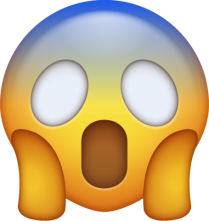 Browsers
Over 100 browsers available
Can install more than one
Top 6:
Chrome
Safari
Firefox
Internet Explorer
Opera
Edge
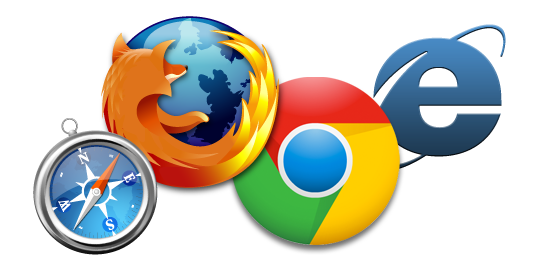 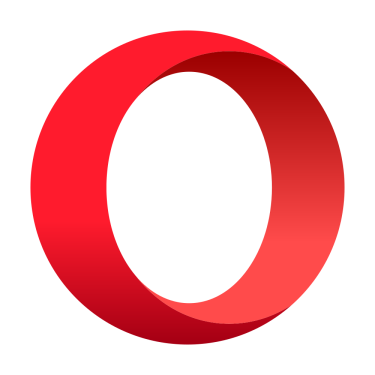 Hidden Elements
JavaScript libraries such as jQuery and Ajax

Allows the user to 'interact' with the web page
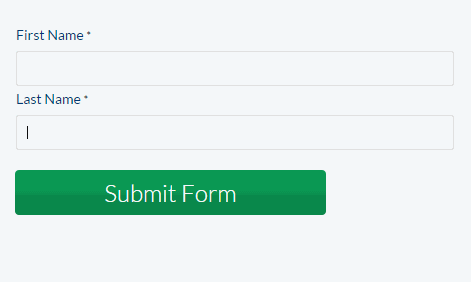 Back End Server Code
PHP, ASP.Net, C#

Allows the server to do some processing before returning the web page to the browser
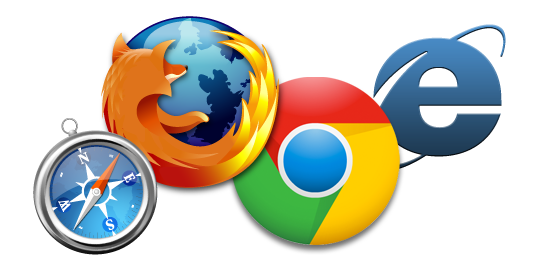 Server processes content
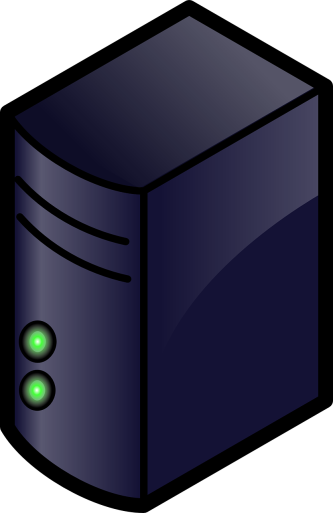 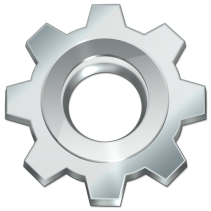 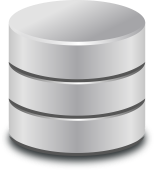 Processed content is returned to web server
Server returns the html page
Server returns the html page
User requests a web page
If page requires processing, sent to processing server
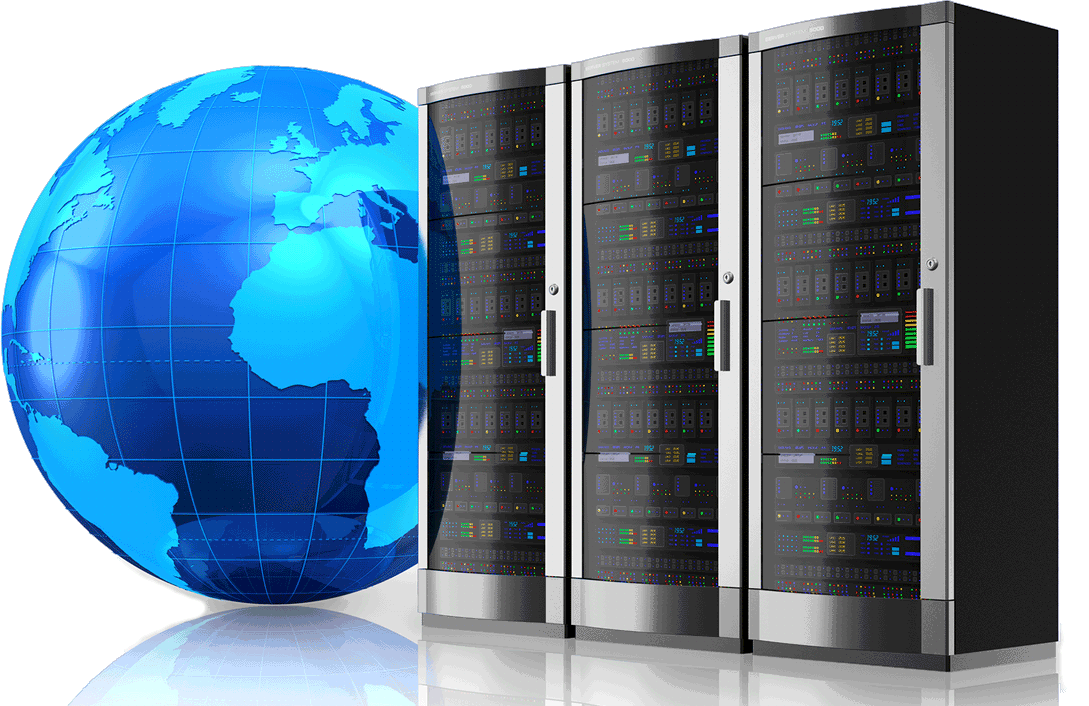 Server finds file and reads contents
A web page's construction…
Anatomy of a Web Page
<!DOCTYPE html>
<html lang="en">
<head>
	<meta charset="UTF-8">
	<title>Document</title>
<script></script>
<style></style>
</head>
<body>
	
</body>
</html>
What type of page am I?
What language am I written in?
What the rest of the page needs to know about me to function correctly
What the search engine looks for
What am I called?
Do I use scripts to function?
How will I look?
Most of the stuff the visitor sees and interacts with is known as the content, stuff like pictures, videos, Flash, links, forms, etc.
This indicates the end of my content
This is the end of everything
HTML Code
<!DOCTYPE html>
<html lang="en">
	<head>
		<meta charset="UTF-8">
		<title>Document</title>
	</head>
	<body>
		<div><h1></h1></div>
		<div><ul><li></li></ul><div>
		<div></div>	
	</body>
</html>
Hypertext Markup Language (HTML)
HTML stands for Hyper Text Markup Language

HTML describes the structure of Web pages using markup

HTML elements are the building blocks of HTML pages

HTML elements are represented by tags

HTML tags label pieces of content such as "heading", "paragraph", "table", and so on

Browsers do not display the HTML tags, but use them to render the content of the page
Elements
An HTML element usually consists of a start tag and end tag, with the content inserted in between:

<tagname>Content goes here...</tagname> 

The HTML element is everything from the start tag to the end tag:

<p>My first paragraph.</p>
Nested Elements
Elements can be nested, i.e. they can contain elements

<ul>
<li></li>
<li></li>
<li></li>
</ul>
<ul> is an unordered list
<li> is a list item
HTML Attributes
Attributes provide additional information about HTML elements.
All HTML elements can have attributes
Attributes provide additional information about an element
Attributes are always specified in the start tag
Attributes usually come in name/value pairs like: name="value"
Links
Different types of links:
Navigation
Standard
Image
Navigation Links
Usually ordered in a list
Standard Link
HTML links are defined with the <a> tag. The link address is specified in the href attribute:

<a href="http://gloscol.ac.uk">This is a link</a>


The 'a' is called the anchor tag
Image Links
HTML images are defined with the <img> tag.
The filename of the image source is specified in the src attribute:

<img src="logo.jpg"> 

Image tags should have an 'alt' attribute in the event the image cannot be displayed, or for people with vision impairment

<img src="logo.jpg" alt = "Gloscol logo">
Attributes
Headings
Headings are defined with the <h1> to <h6> tags (Big (h1) to small (h6))

<h1>Heading 1</h1>
<h2>Heading 2</h2>
<h3>Heading 3</h3>
<h4>Heading 4</h4>
<h5>Heading 5</h5>
<h6>Heading 6</h6>
<head> Element
The HTML <head> element has nothing to do with HTML headings.

The <head> element is a container for metadata. 

HTML metadata is data about the HTML document. 

Metadata is not displayed.

The <head> element is placed between the <html> tag and the <body> tag

Metadata is a technical term for “Data about Data”
Add JavaScript to Web Pages
JavaScript needs to be placed within the script tag
<script> code </script>
Scripts can be placed in the head section but should be placed at the bottom of a web page
Java
Java is NOT the same as JavaScript
Is a full on Object Oriented Programming language

Example of Code





Remember - note the use of {} and terms such as ‘public’, ‘class’, ‘static’ and ‘void’ – if you see these you know it could be java!
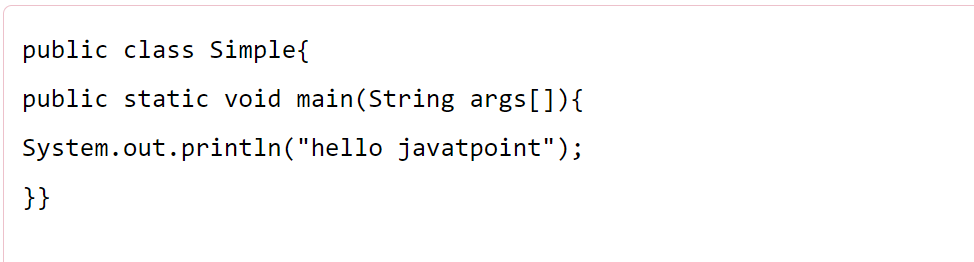 3.1 - Different Platforms
Two main server platforms:
Windows
Linux

A server is a powerful computer used to “serve” data to us. 
We can access Server Data through Web Pages, Mobile Apps and desktop applications
Windows
We have a Windows ‘stack’ 
WAMP
Windows

Apache

MySQL

PHP
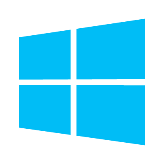 Operating system
A web server
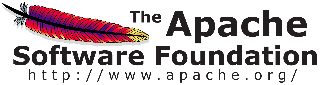 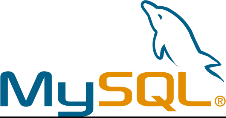 Database system
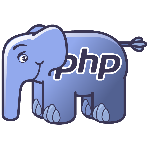 For processing code
Linux
We have a Linux ‘stack’
LAMP

Linux

Apache

MySQL

PHP
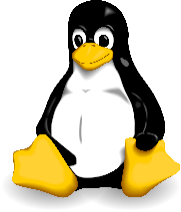 Operating system
A web server
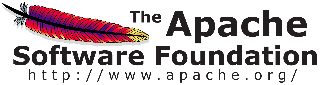 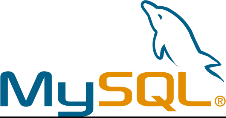 Database system
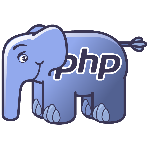 For processing code
Alternatives
MAMP – works on Mac (Apple) 
SAMP – works on Sun Microsystems
FAMP – works on FreeBSD
XAMPP – works on any operating system
You need to download the correct version
3.2 - File Formats
All files have a specific format
Types of files
Images
png, jpg, gif, svg, dwg, cdr, psd
Documents
doc, docx, odt, wpd, pdf
Scripts
html, php, sql, py, aspx, 
Audio
mpeg, mp3, wav, ogg, flac
Video
avi, flv, mov, mp4, wmv
Portability
Not all files work on all platforms
Some formats are proprietary
Some formats need to die (Flash)
Problems
What happens when you want to play a specific file?
Resources
Video - https://www.motionelements.com/blog/articles/what-you-need-to-know-about-the-5-most-common-video-file-formats
Audio - https://www.toptenreviews.com/software/articles/audio-file-types/
Wednesday
Web components (55%, K2)
3.3 - Generating or Commissioning Code
Five main ingredients in the programming process:
    Defining the problem
    Planning the solution
    Coding the program
    Testing the program
    Documenting the program
The Process
Requirements
The task of defining the problem consists of:
 identifying what it is you know (input-given data)
what it is you want to obtain (output-the result)
Eventually, you produce a written agreement that, among other things, specifies the kind of input, processing, and output required
This is not a simple process
Design
Two common ways of planning the solution to a problem are:
draw a flowchart
write pseudocode
or possibly both
Flowchart
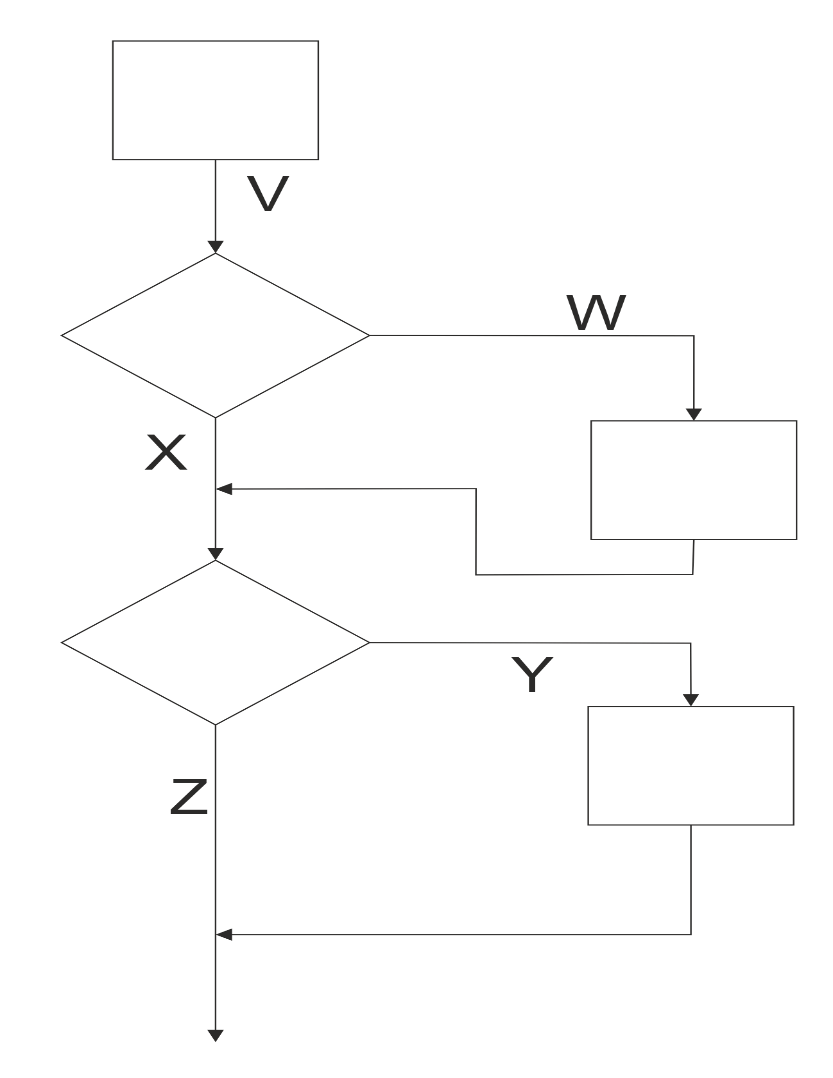 A flowchart is a simple diagram that show what happens inside a computer program
Psuedocode
Most programs are developed using programming languages. These languages have specific syntax that must be used so that the program will run properly. 

Pseudocode is not a programming language, it is a simple way of describing a set of instructions that does not have to use specific syntax.

There is no strict set of standard notations for pseudocode, but some of the most widely recognised are:
INPUT – indicates a user will be inputting something
OUTPUT – indicates that an output will appear on the screen
WHILE – a loop (iteration that has a condition at the beginning)
FOR – a counting loop (iteration)
REPEAT – UNTIL – a loop (iteration) that has a condition at the end
IF – THEN – ELSE – a decision (selection) in which a choice is made
any instructions that occur inside a selection or iteration are usually indented
REPEAT 
OUTPUT 'What is the best subject you take?’ 
INPUT user inputs the best subject they take 
STORE the user's input in the answer variable 
IF answer = 'Computer Science' THEN 
OUTPUT 'Of course it is!’ 
ELSE 
OUTPUT 'Try again!’ 
UNTIL answer = 'Computer Science'
Implementation
This is where the actual coding is done
Similar to what you did when coding up a web page
Testing
A crucial component of the lifecycle
Not everything can be tested
Maintenance
This is where specific releases are introduced
Could be regulatory, mandatory or functional
Non-functional components could be introduced here
Social media platforms feeds
A Web feed or RSS feed is a format that provides users with frequently updated content
Content distributors syndicate a Web feed, enabling users to subscribe to a site's latest content
API’s
An API is a set of functions and procedures that allow the creation of applications which access the features or data of an operating system, application, or other service
API = Application Programming Interface
API
API - Example
If you want to capture photos or video from the iPhone’s camera, you don’t have to write your own camera interface
You use the camera API to embed the iPhone’s built-in camera in your app.
Theory of Web Components
Client-Server
Terminology
Security
Fix a website
	Add pages
	Links
	Forms
4. Web components (55%, K2)
In this topic, learners will understand the components involved to make the Web work.
4.1	Define the terminology for the following key internet protocols that enable the web to work:
Hypertext Transfer Protocol (HTTP)
Hypertext Transfer Protocol Secure (HTTPS)
Transport Layer Security and Secure Sockets Layer (TLS / SSL)
4.2	Discuss the purpose of the following:
Web and application server
Hosting and serving
Relational database management systems
Content management systems
4. Web components (55%, K2)
4.3 Describe the purpose of a web client
Browsers
Applications
4.4 Describe how Search Engines operate in regard to the following:
How mark-up languages render hyperlinks
How the web crawler work
Displaying of search results
Factors that affect search engine optimization (SEO)
4.5 Explain the differences between a static and dynamic website.
Written in code
Written scripting language
4. Web components (55%, K2)
4.6 Describe how local (cookies) or session data storage is utilised to share information for standard digital features.
Forms
Checkout
Registration
4.7 Identify the key roles of the following Web technologies governance groups.
World Wide Web Consortium (W3C);
Internet Engineering Task Force (IETF).
4.1 Define the terminology for the following key internet protocols that enable the web to work
Hypertext Transfer Protocol (HTTP)
Hypertext Transfer Protocol Secure (HTTPS)
Transport Layer Security and Secure Sockets Layer (TLS / SSL)
The Internet and WWW
WWW
WWW = World Wide Web
The pages you see when you use a device and you are ‘online’
Need a browser
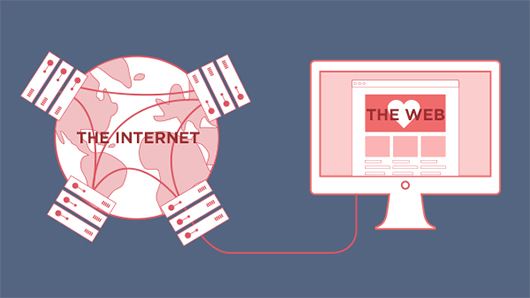 Internet
An internetwork of computers across the globe and even using space
Consists of networked computers and other devices
Hardware
Hypertext Transfer Protocol (HTTP)
WWW is about communication between web clients and servers
Communication between client computers and web servers is done by sending HTTP Requests and receiving HTTP Responses
Foundation of data communication for the World Wide Web
NOT secure
|
http://example.com
Not secure
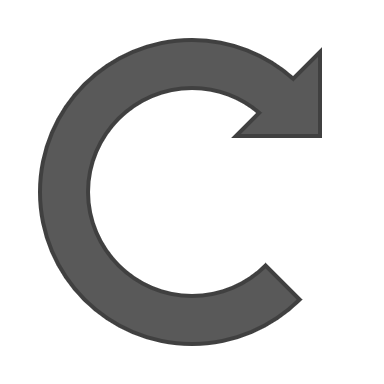 i
Hypertext Transfer Protocol Secure (HTTPS)
Hypertext Transfer Protocol Secure (https) is a combination of the Hypertext Transfer Protocol with an added layer of security
Requires a certificate
Protects the integrity and confidentiality of data between the user's computer and the website
|
https://example.com
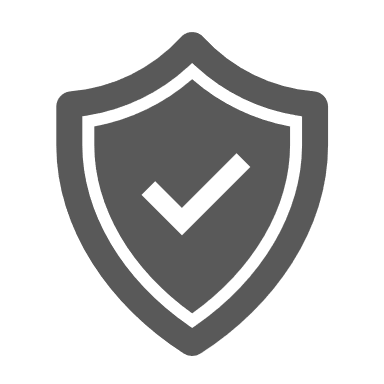 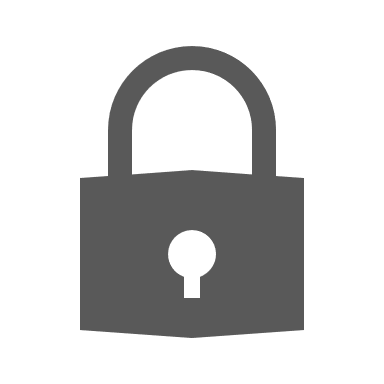 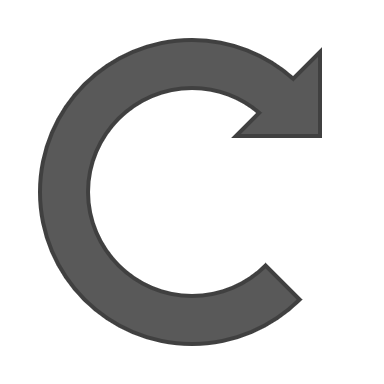 Encryption
Before encryption:
		This is a string of text that is completely readable

After encryption:
ITM0IRyiEhVpa6VnKyExMiEgNveroyWBPlgGyfkflYjDaaFf/Kn3bo3OfghBPDWo6AfSHlNtL8N7ITEwIXc1gU5X73xMs
Transport Layer Security and Secure Sockets Layer (TLS / SSL)
SSL refers to Secure Sockets Layer whereas TLS refers to Transport Layer Security
Basically, they are one and the same, but, entirely different
SSL and TLS are cryptographic protocols that authenticate data transfer between servers, systems, applications and users
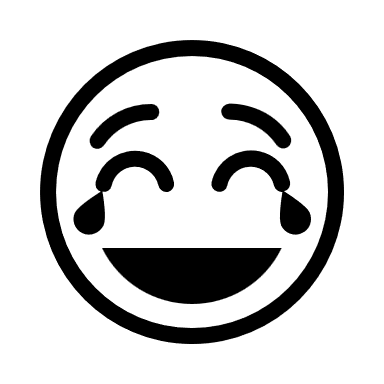 TLS has replaced SSL (but we still say “I need an SSL certificate”)
Organisations
IETF (https://www.ietf.org/)
The Internet Engineering Task Force (IETF) develops and promotes voluntary Internet standards, in particular the standards that comprise the Internet protocol suite (TCP/IP)
W3C (www.w3.org)
The World Wide Web Consortium (W3C) is the main international standards organisation for the World Wide Web
Founded and currently led by Tim Berners-Lee
4.2	Discuss the purpose of the following
Web and application server
Hosting and serving
Relational database management systems
Content management systems
Web and Application Server
Web server serves web content over HTTP
Displays site content
Application server serves business logic to application programs through any number of protocols
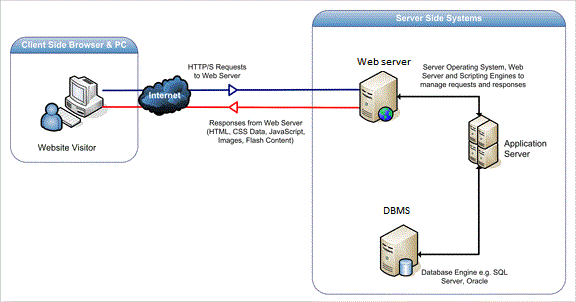 Hosting and Serving
Hosting
A web host, or web hosting service provider, is a business that provides the technologies and services needed for the website or webpage to be viewed on the Internet
Websites are hosted, or stored, on special computers called servers
Web servers
Hardware dedicated to running web server software
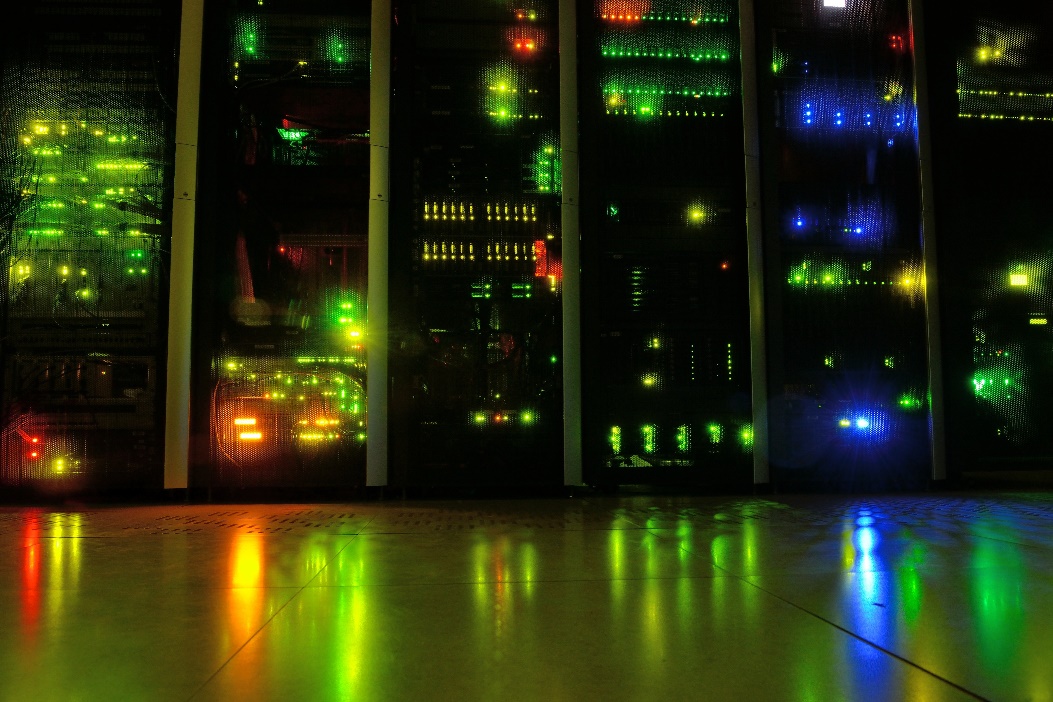 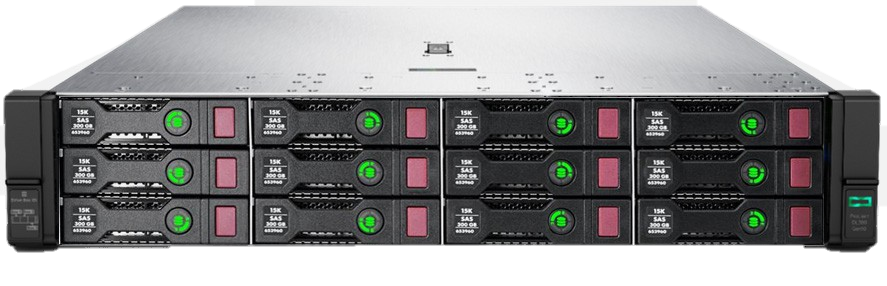 Relational Database Management Systems
Complex database software
Make use of relationships between entities
Examples:
MariaDB
MySQL
Microsoft SQL Server
Microsoft Access (Desktop)
Example database system
Database Name
Table name
Database
A database is just a different kind of spreadsheet
Content Management Systems
Manages the creation and modification of digital content
Support the separation of content and presentation
A web content management system (WCM or WCMS) is a CMS designed to support the management of the content of Web pages
Most popular CMSs are also WCMSs
Web content includes text and embedded graphics, photos, video, audio, maps, and program code (e.g., for applications) that displays content or interacts with the user.
Content Management Systems
Such a content management system (CMS) typically has two major components:
A content management application (CMA) is the front-end user interface that allows a user, even with limited expertise, to add, modify, and remove content from a website without the intervention of a webmaster.
A content delivery application (CDA) compiles that information and updates the website.
Is a backend system
Example CMS
Example CMS - WordPress
4.3 Describe the purpose of a web client
Browsers 
Applications
Browsers
All browsers display web pages

Not all browsers behave the same

Internet Explorer does not follow web standards
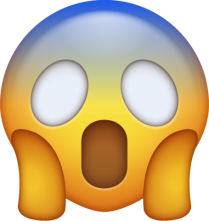 Browsers
Over 100 browsers available
Can install more than one
Top 6:
Chrome
Safari
Firefox
Internet Explorer
Opera
Edge (Windows 10 only)
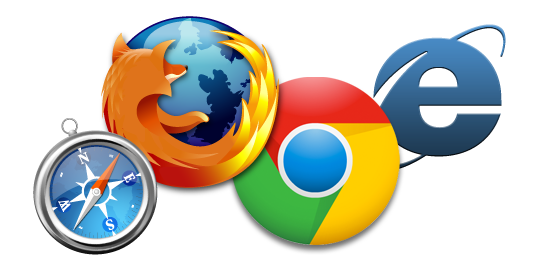 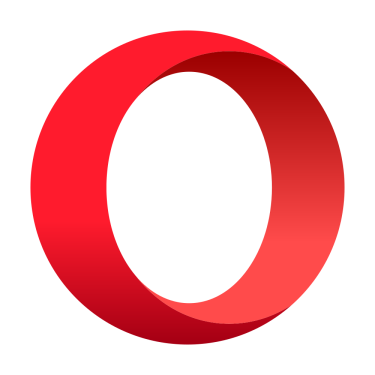 Applications
A web application (or web app) is application software that runs on a web server, unlike computer-based software programs that are run locally on the operating system
Any computer program that performs a specific function by using a web browser as its client
Example: online forms, shopping carts, word processors, spreadsheets, video and photo editing, file conversion, file scanning, and email programs such as Gmail
4.4 Describe how Search Engines operate
How mark-up languages render hyperlinks.
How the web crawler work.
Displaying of search results.
Factors that affect search engine optimization (SEO).
How mark-up languages render hyperlinks
Hyperlinks are one of the most exciting innovations the Web has to offer
They've been a feature of the Web since the beginning, and are what makes the Web a web
Hyperlinks allow us to link documents to other documents or resources, link to specific parts of documents, or make apps available at a web address
A basic link is created by wrapping the text or other content inside an <a> element and using the href attribute, also known as a Hypertext Reference, or target, that contains the web address
Search Engines
A search engine is a software system that is designed to carry out web searches, which means to search the World Wide Web in a systematic way for particular information specified in a textual web search query
Familiar search engines
Google
DuckDuckGo
Yahoo
Amazon
Pinterest
How the web crawlers work
Also called web spiders
A search engine bot
A web crawler copies webpages so that they can be processed later by the search engine, which indexes the downloaded pages
This allows users of the search engine to find webpages quickly
The web crawler also validates links and HTML code, and sometimes it extracts other information from the website
Displaying of search results
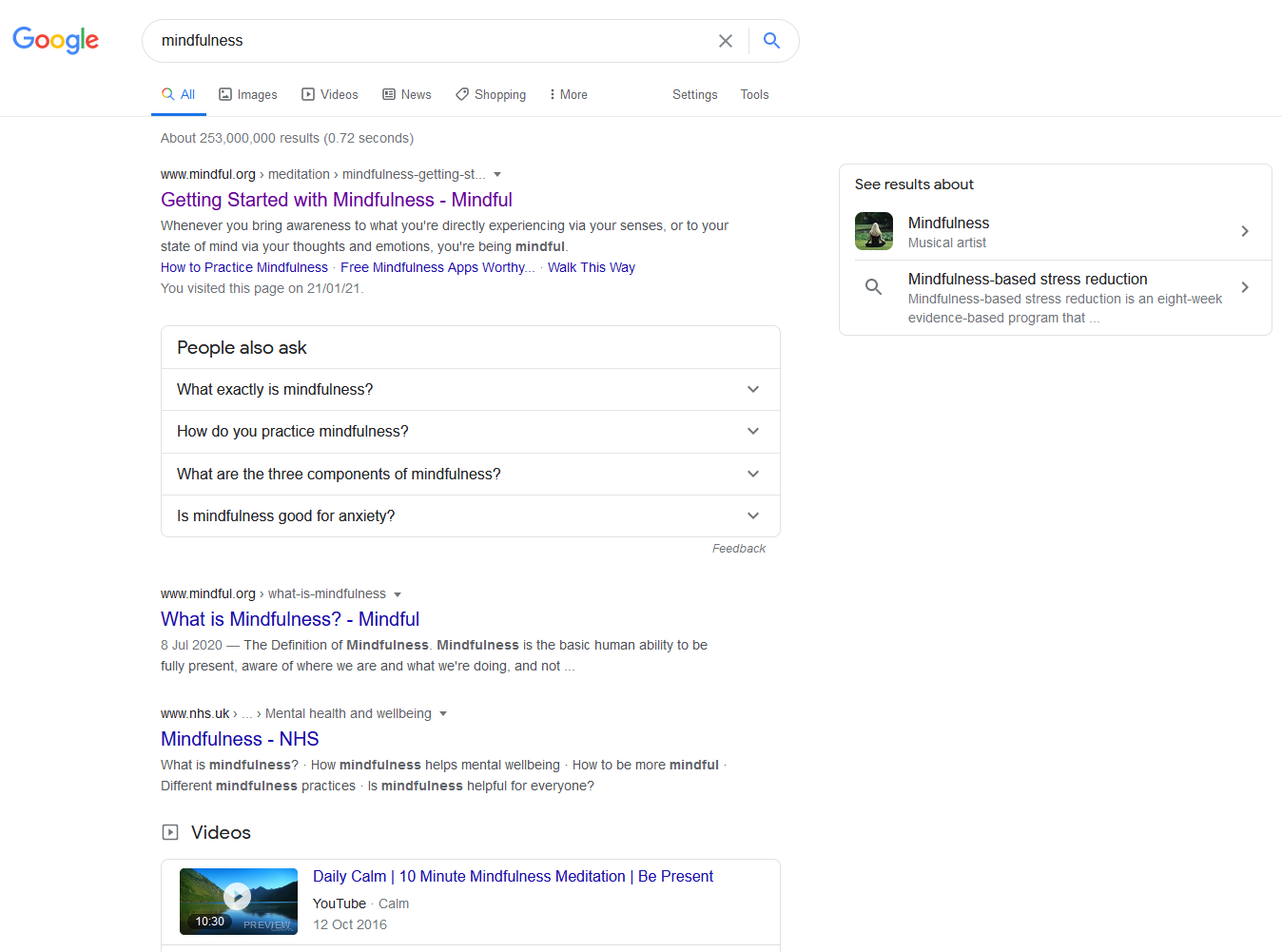 Some are pretty
Displaying of search results
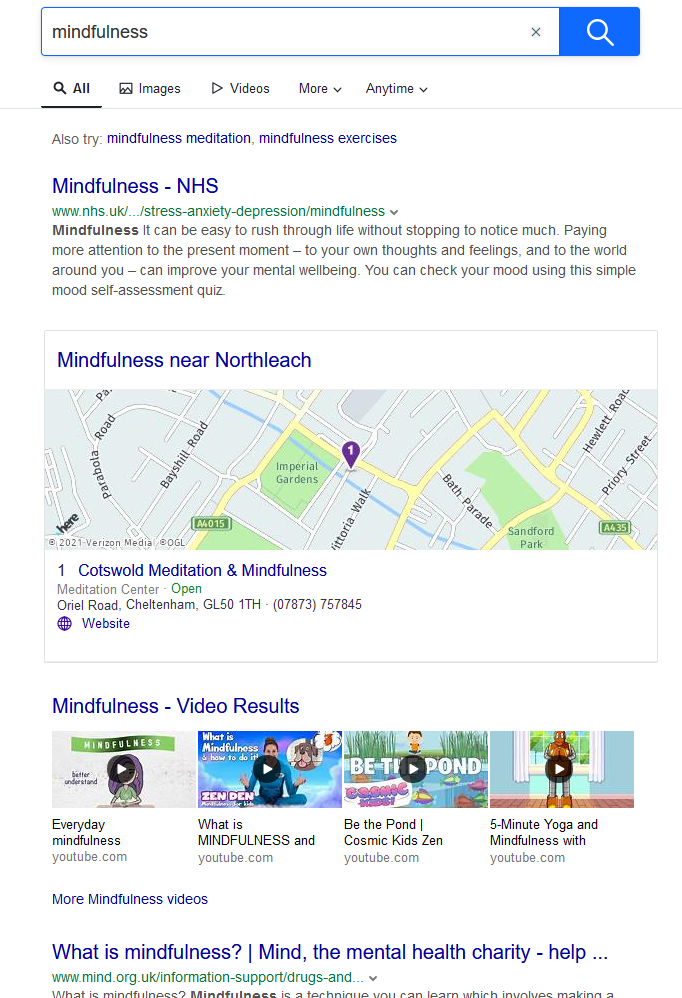 Some not so much
Displaying of search results
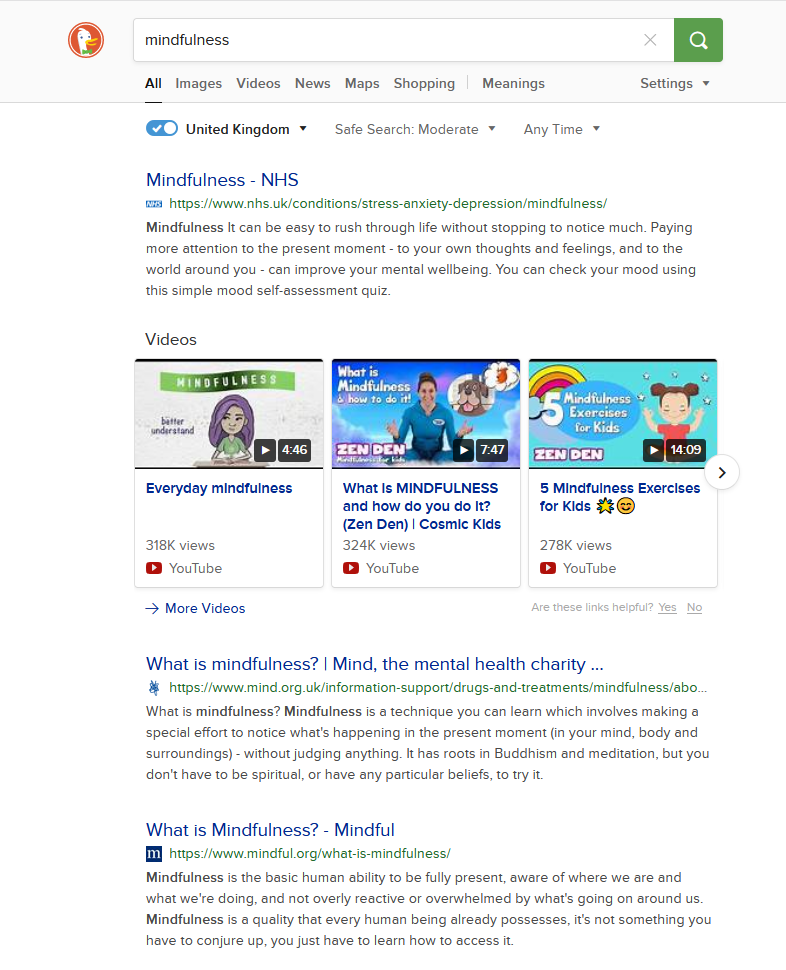 Some don’t track you
Factors that affect search engine optimization (SEO)
What Are the Most Important SEO Ranking Factors?
    A Secure and Accessible Website
    Page Speed (Including Mobile Page Speed)
    Mobile Friendliness
    Domain Age, URL, and Authority
    Optimized Content
    Technical SEO
    User Experience (RankBrain)
    Links
    Social Signals
    Real Business Information
[Speaker Notes: Question…: which is more important, pleasing Google or pleasing your audience?
Is it mobile friendly? https://search.google.com/test/mobile-friendly]
SEO
Search Engine Optimisation
What is SEO?
Position
Keywords
Optimise
SEO
Rank
Links
Pages
Content
Two views
Basic
Increasing rankings
Complex
Managing the programming
Managing the content
Managing the visibility
Managing the success
Search Engines
You need a search engine to achieve all of the above
You need to remain up to date with the latest search engine trends
Old ways of doing SEO could actually hinder your SEO visibility
You need to understand the search engine’s algorithms
How Search Engines Work
How the search engine results are produced
What factors influence rankings
How algorithms (the maths) works
How a search engine ‘views’ your website
How search results are designed for human behaviour
Human Factors for Search
How do we ‘read’ the search results?
What factors make us click?
What factors help us decide which results are relevant?
What is the importance of WORDS?
Keyword Research
Keyword Research
These are the words that people type into the search engine
Why is the keyword the foundation of all online marketing and not just SEO?
PPC, Social, Ads, Content, Multimedia
What is keyword research based on?
Behaviour, intent, and activity of a searcher.
How does searcher’s intent help us develop content around the searcher’s need?
How are keyword tools used to gather and evaluate keywords?
On-Page Optimisation
How to implement keywords in your content?
What are the key page elements?
Space
Navigation
About Us
Contact
CTA or sign up
Search
Informational footer
Great images and style for buttons
Web fonts

How to structure your content?
What is navigation?

Explain page and content types:
Ecommerce
Publisher
Blogs
Others

How to avoid penalties?
Don’t buy links
Don’t overuse keywords
Make original, quality content
Off-Page Optimisation
What is the importance of link building?
Helps to promote your brand
It can help to show that you are an authority in your field through links to relevant content
It can also help to promote the expertise of your company as well as the strengths of its goods and services
What are the types of links?
Natural links
Manual outreach links
Self-created links
Strategies to get other pages to link to you
When you reach out to other entities to create links to your site, try some of these tried and true strategies
Create compelling content that people will want to link to and reference
Submit your news for press releases and submit your site to directories
Put your products and services where influential people will see them
Get links from friends, partners, and other people you know
On-Page SEO
Meta tags
Internal linking
Keyword research and placement
Meta Tags
Meta tags are snippets of text that describe a page’s content
The meta tags don’t appear on the page itself, but only in the page’s code
Usually in the ‘HEAD’ section of the HTML
Internal Linking
Internal links are links that go from one page on a domain to a different page on the same domain. They are commonly used in main navigation.

These type of links are useful for three reasons:
    They allow users to navigate a website.
    They help establish information hierarchy for the given website.
    They help spread link equity (ranking power) around websites.
Keyword Research and Placement
Keyword research: find popular keywords people use when they look for information related to data visualization
Keyword placement: embed selected SEO keywords at places where search engines pay more attention to when examining web page contents
Use the following guidelines to place the keywords:

Place keyword(s) in article headline and in subheads. 
Place keyword(s) in the first 25 words of your page. 
Place keyword(s) in the last 25 words of your page.
Bold keyword(s) at least once on your page.
Off-Page SEO
Directory Submission
Article Submission
Forms Posting
Social Media marketing
Link Building including backlinks
Press Release Submission
Ranking Factors
Domain Factors
    Page-Level Factors
    Site-Level Factors
    Backlink Factors
    User Interaction
    Special Google Algorithm Rules
    Brand Signals
    On-Site Webspam Factors
    Off-Site Webspam Factors
https://backlinko.com/google-ranking-factors#domain
4.5 Explain the differences between a static and dynamic website
Written in code
Written scripting language
Web client; Browsers and Applications
Web client
A user interface through which messages are sent to a web server
A web client usually operates within a web browser
Browser
Used to access the World Wide Web
Applications
Any computer program that performs a specific function by using a web browser as its client
Example: contact form
Static
Pages coded in HTML only
Content needs to be changed manually
Static and Dynamic Websites
Dynamic
Pages coded in HTML and other languages such as PHP, JavaScript, VB.net, C#

Pages content changes when user requests a piece of content or upon input into the page
4.6 Describe how local (cookies) or session data storage is utilised to share information for standard digital features
Forms
Checkout
Registration
4.6 - Cookies
A cookie is often used to identify a user
A cookie is a small file that the server embeds on the user's computer
Each time the same computer requests a page with a browser, it will send the cookie too
With PHP, you can both create and retrieve cookie values.
Written in code
>>> from http import cookies
>>> C = cookies.SimpleCookie()
>>> C["fig"] = "newton"
>>> C["sugar"] = "wafer"
>>> print(C) # generate HTTP headers
Set-Cookie: fig=newton
Set-Cookie: sugar=wafer
>>> print(C.output()) # same thing
Set-Cookie: fig=newton
Set-Cookie: sugar=wafer
>>> C = cookies.SimpleCookie()
>>> C["rocky"] = "road"
>>> C["rocky"]["path"] = "/cookie"
>>> print(C.output(header="Cookie:"))
Cookie: rocky=road; Path=/cookie
>>> print(C.output(attrs=[], header="Cookie:"))
Cookie: rocky=road
Written scripting language
<?php
$value = 'something from somewhere';

setcookie("TestCookie", $value);
setcookie("TestCookie", $value, time()+3600);  /* expire in 1 hour */
setcookie("TestCookie", $value, time()+3600, "/~rasmus/", "example.com", 1);
?>
Forms
Used to allow a user to enter data into a web page
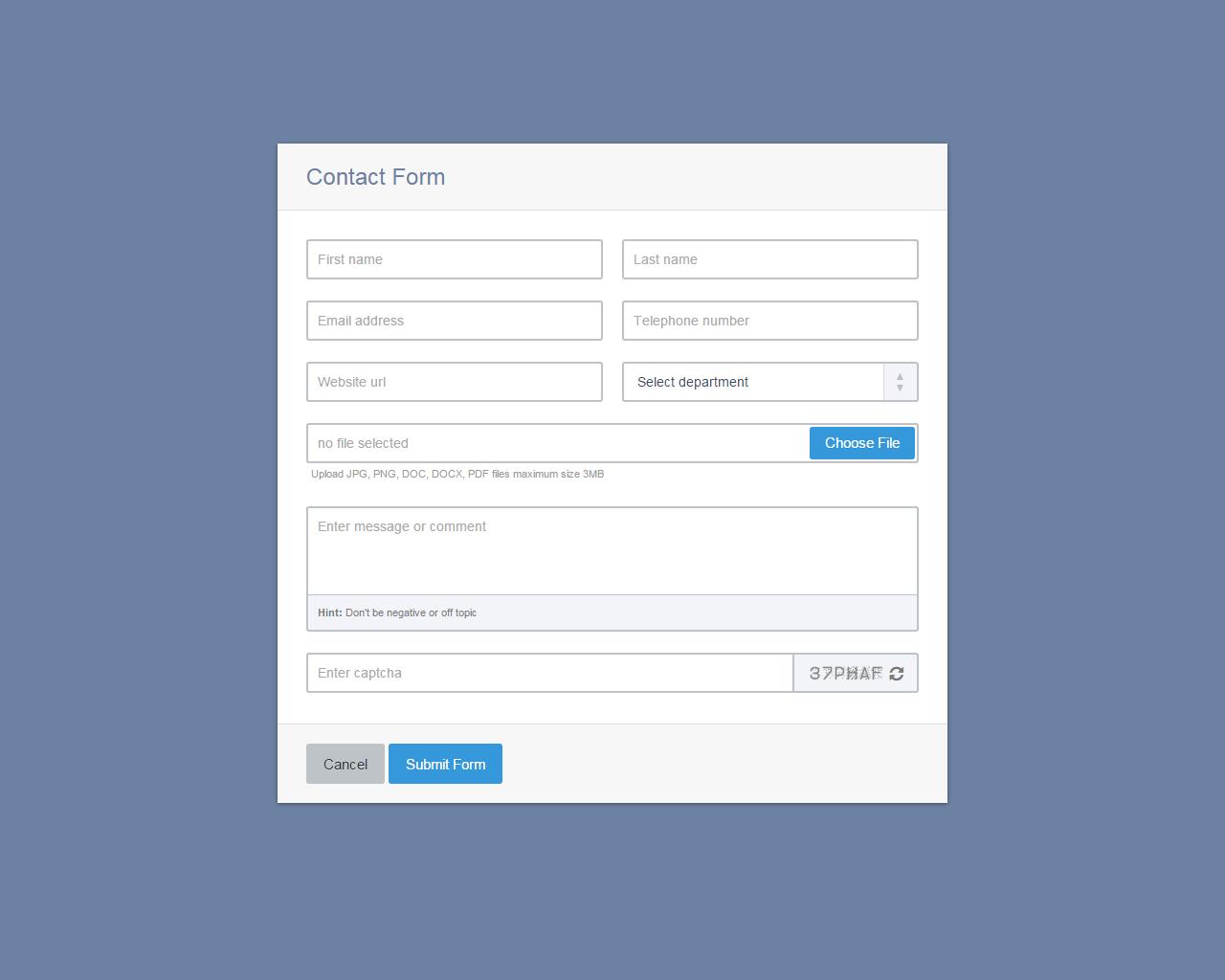 Form.html
<html><body><form action="welcome.php" method=“post">Name: <input type="text" name="name"><br>E-mail: <input type="text" name="email"><br><input type="submit"></form></body></html>
Checkout
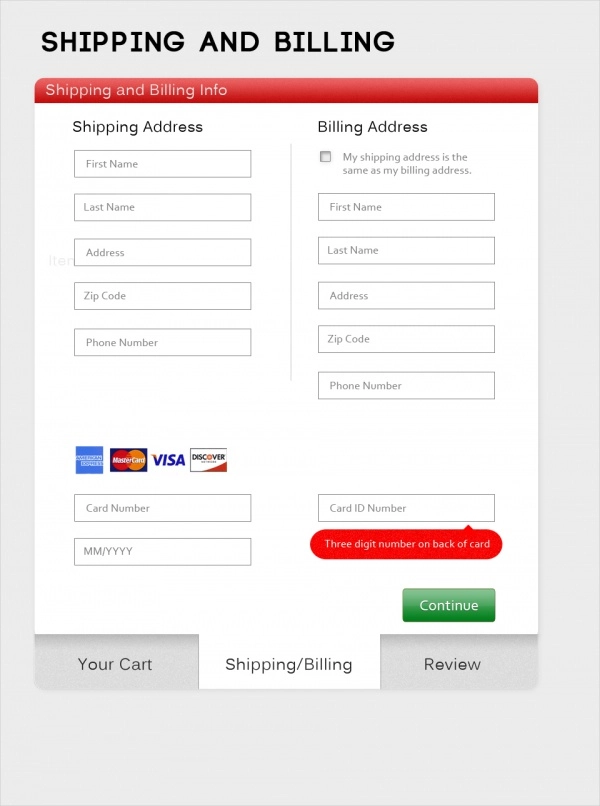 Part of the process of online shopping in which the customer enters delivery information and pays for the item
Example:
Amazon
Registration
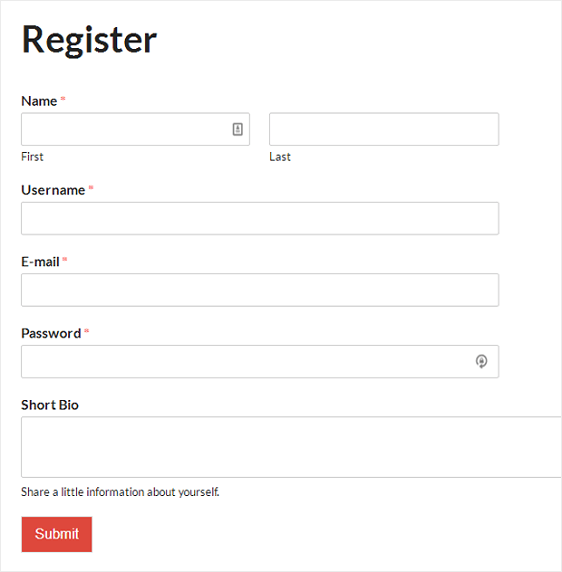 A registration form allows user data to be stored in a database
Good for making email lists or setting up access rights to allow a user to login to a site
4.7 Identify the key roles of the following Web technologies governance groups
World Wide Web Consortium (W3C)
Internet Engineering Task Force (IETF).
World Wide Web Consortium (W3C)
The World Wide Web Consortium is the main international standards organization for the World Wide Web
Founded in 1994 and currently led by Tim Berners-Lee, the consortium is made up of member organizations that maintain full-time staff working together in the development of standards for the World Wide Web
Full-time staff, and the public work together to develop Web standards
W3C's primary activity is to develop protocols and guidelines that ensure long-term growth for the Web
W3C's standards define key parts of what makes the World Wide Web work
Internet Engineering Task Force (IETF)
The IETF is a large open international community of network designers, operators, vendors, and researchers concerned with the evolution of the Internet architecture and the smooth operation of the Internet
Thursday
Revision
Today
First, try the sample paper here:
https://gloscolapprenticeships.co.uk/appWiki/lib/exe/fetch.php?media=digapp:digmark:digital-marketer-principles-coding-specimen-paper.pdf 

You can find the answers here:
https://gloscolapprenticeships.co.uk/appWiki/lib/exe/fetch.php?media=digapp:digmark:digital-marketer-principles-coding-answer-key.pdf 

Flash card quiz:
https://quizlet.com/gb/769373758/bcs-coding-course-flash-cards/ 

Next, using the web development tools (HTML, CSS, JavaScript, VS Code) you have learned this week, create a series of linked web pages that contain the notes you have taken. 

Try creating a quiz for each other using Microsoft forms